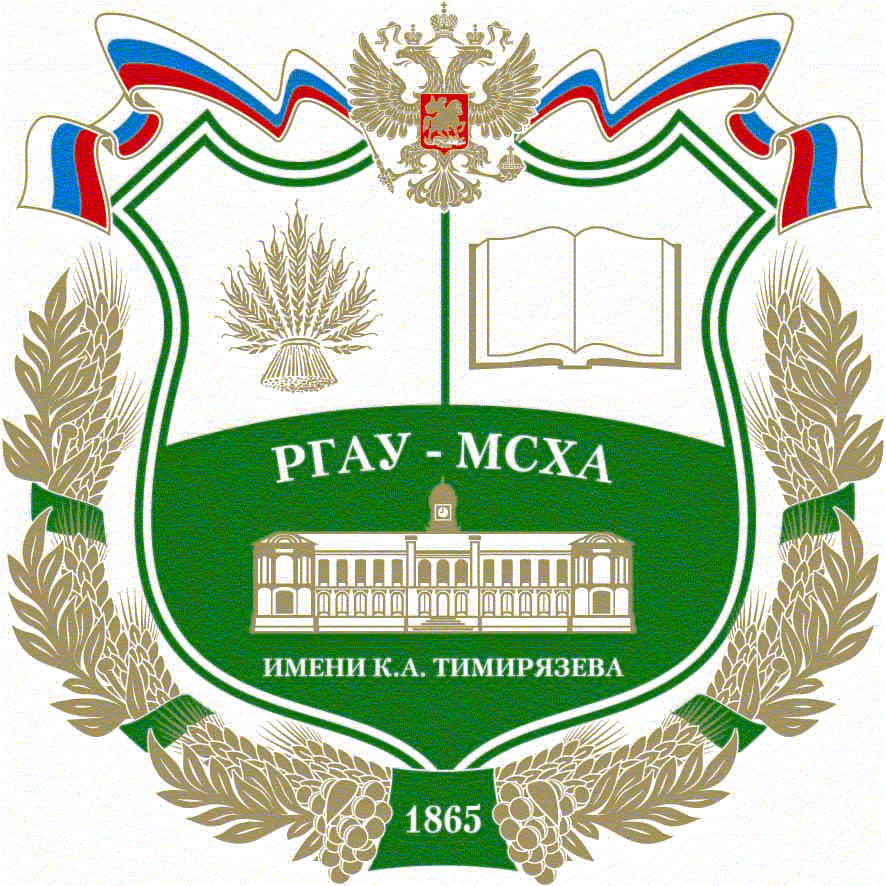 Российский государственный аграрный университет –
МСХА имени К.А. Тимирязева
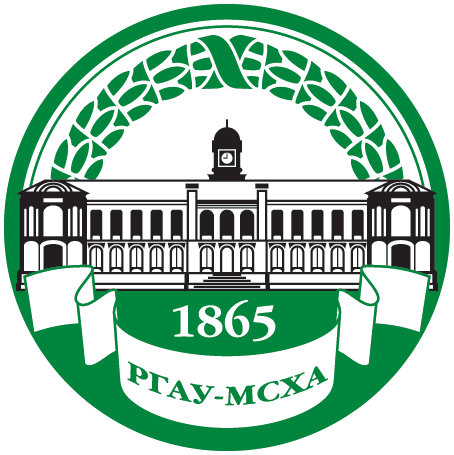 Эффективно функционирующий АПК – основа агропродовольственного импортозамещения




А.В. Голубев
проректор по научной работе,
доктор экономических наук, профессор,
 заслуженный деятель науки   РФ
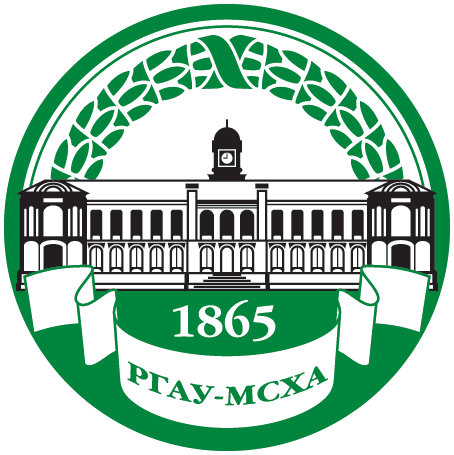 Основной экономический парадокс современного сельского хозяйства
2
Рентабельность отрасли – официальное признание прибыльной работы сельского хозяйства, наличие условий для расширенного воспроизводства.

Отсутствие исходных условий для воспроизводства основных факторов 
– трудовые ресурсы (зарплата примерно в 2 раза ниже по сравнению со средней по экономике, отток рабочей силы из села);
– материально-техническая база (сокращение парка сельхозтехники, снижение объёмов применяемых агрохимикатов, уменьшение масштабов мелиоративных работ и т.д.);
– природные земельные ресурсы (снижение основных характеристик почвенного плодородия, деградация части сельскохозяйственных земель).
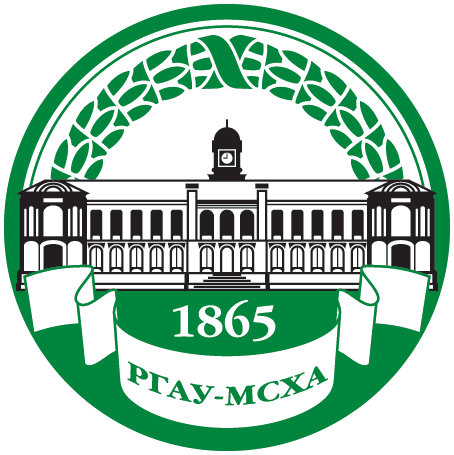 Некоторые причины рентабельной работы при отсутствии исходных  условий для воспроизводства
3
1.	Жизнестойкость российских аграриев.

2.	Эффективные механизмы и инструменты государственной поддержки сельхозпроизводителей.

3.	Отдельные макроэкономические условия – дефолт 1998 года, экономические санкции и эмбарго 2014 – 2016 г.г.

4.	Приоритетная поддержка государством сельского хозяйства на фоне падения других отраслей экономики.
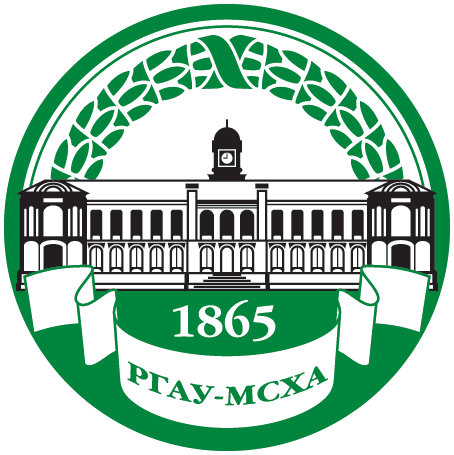 Обмен сельского хозяйства с основными экономическими партнёрами
4
1.	Межотраслевой обмен с промышленными отраслями (энергетика, сельскохозяйственная техника, минеральные удобрения, средства защиты растений и др.) – диспаритет цен.

2.	Внутрипродуктовый обмен с участниками продуктовой цепи (заготовка, хранение, переработка, реализация продукции) – перераспределение денег в ущерб сельхозтоваропроизводителям.

3.	Межстрановой обмен с поставщиками импортных инноваций (семена, скот, пестициды, кормовые добавки, технологии и др.) – перекачка средств в другие страны, упущенные выгоды, экономические, экологические и прочие потери.

ИТОГ – выкачивание ресурсов из сельского хозяйства, отсутствие стартовых исходных условий для воспроизводства отрасли.
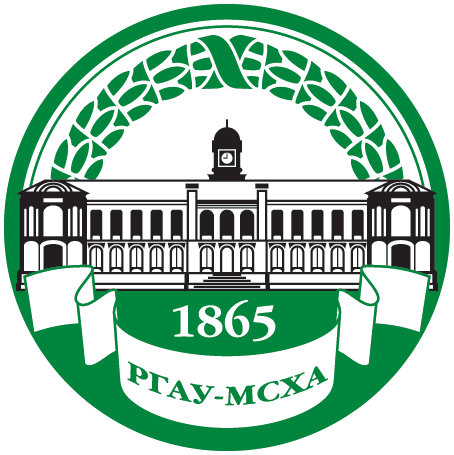 Создание стоимости и распределение денегмежду участниками продуктовой цепи
5
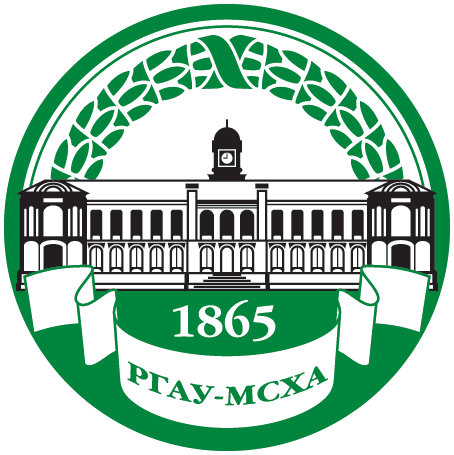 Исчисление коэффициентаэкономической диспропорции
6
Денежная выручка + господдержка       
К=       ____________________________________     - 1
        затраты  + минимальная прибыль
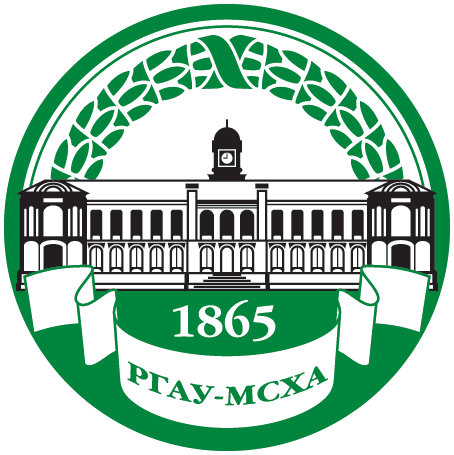 Исчисление экономически обоснованной цены с учётом импортной составляющей
7
(Зо   +   Зи   ×   К)   ×   УР   ×   Н
                                            Ц   =   -------------------------------------------------------
                                                                                      О


        где
        Ц – цена товара, руб.; 
        Зо – затраты, связанные с потреблением отечественных ресурсов, руб.;
        Зи – затраты на импортные комплектующие, доллары или евро;
        К – курс иностранной валюты, по которой приобретаются импортные компоненты, руб.;
        УР – уровень рентабельности предприятия, %;
        Н   – наценка посредников и торговых организаций, %;
        О  – объём реализуемой продукции, кг или т.
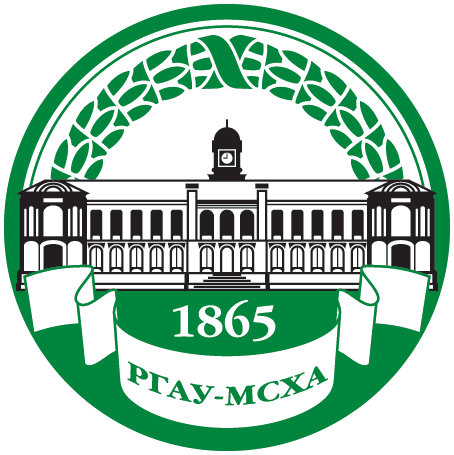 Расчёт экономически обоснованной цены реализации премиксов на заводе «Витамек» Тверской области
8
Затраты завода, связанные с потреблением российских ресурсов, составили в мае 2015г. 37 154 927 рублей, импортных – 977 761 евро. Средний курс иностранной валюты в мае 2015 года -  57 рублей за 1 евро. Уровень рентабельности предприятия 20%, наценка посредников – 10%. Объём продажи премиксов  – 1 611 070 кг.  Исходя из этих данных, средняя цена 1 кг премикса должна составить 

                                    (37 154 927 + 977 761 × 57)
           Ц =     ______________________________________     × 1,2  ×  1,1  =  76,11 руб.
                                                   1 611 070
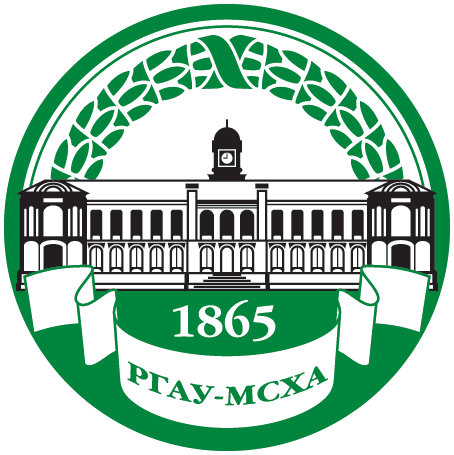 Фактические и расчетные цены и наценка посредников на некоторые продовольственные товары в РФ,в мае 2014 г. и в мае 2015 г.
9
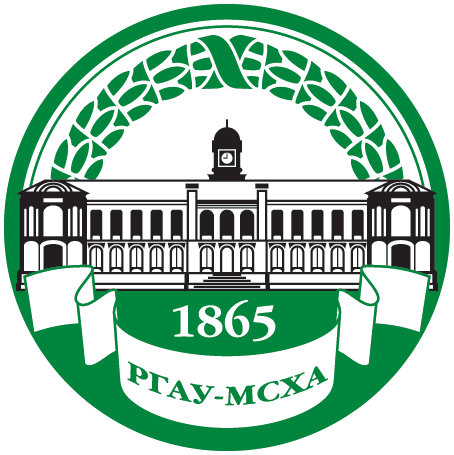 Экономические циклы производства
10
При организации производства на основе импортных инноваций
И –  П –  Т –  Д
где
И – инновации, приобретённые за рубежом;
П – производство;
Т – товар;
Д - денежная выручка.

При организации производства на основе собственных инноваций
И – П – Т – Д – ΔИ –ΔП -Т - ΔТ – Д  - ΔД
где
ΔИ – усовершенствованная инновация;
ΔП - модернизированное производство;
ΔТ -  увеличение объёма выпуска товара или улучшение его качества;
ΔД - дополнительная денежная выручка.
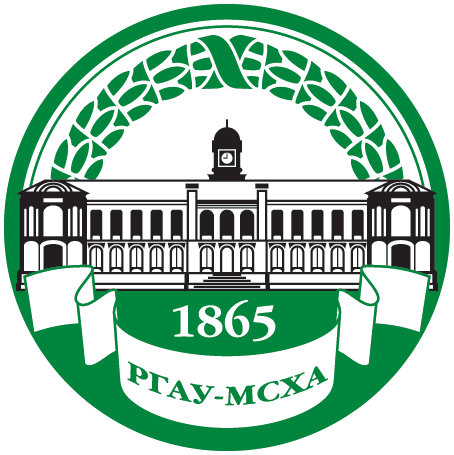 Развитие производствана основе заимствованных (1) и собственных (2) инноваций
11
Приобретение инноваций
Внедрение заимствованных инноваций
Производство на основе заимствованных инноваций
Изучение рыночного спроса и достижений НТП, рыночного спроса
Зарождение идеи
Проектирование инноваций
Разработка технологий
Совершенствование инноваций на основе собственного опыта
Производство на основе собственных инноваций
Внедрение собственных инноваций
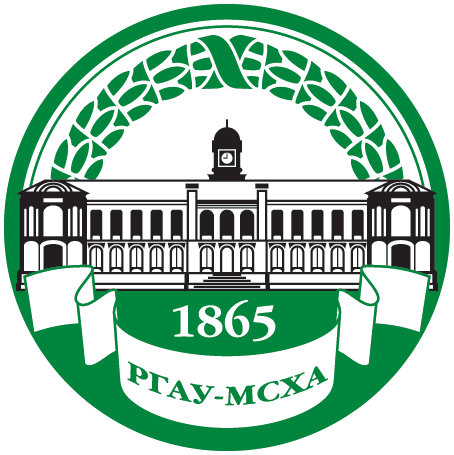 Экономические потери ( - ∆D) от использования импортных инноваций (на примере семян лука)
12
1. Более высокая стоимость семян
2. Затраты на использование фунгицидов
3. Эколого-экономические потери от потребления начинённой химикатами продукции
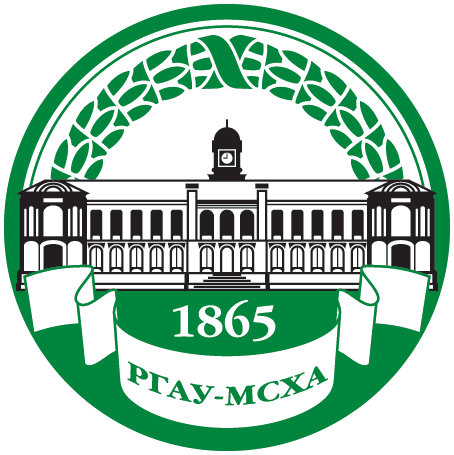 Меры господдержки для ускоренного  обеспечения импортозамещения на агропродовольственном рынке
13
1.		Субсидирование части затрат инвесторов на реализацию проектов. 
2.		Таможенно-тарифное регулирование для защиты внутреннего рынка.
3.		Предоставление налоговых льгот для сельскохозяйственных товаропроизводителей.
4.		Принятие регламентов и контроль за выполнением фитосанитарных и ветеринарных требований при  производстве и импорте продовольствия.
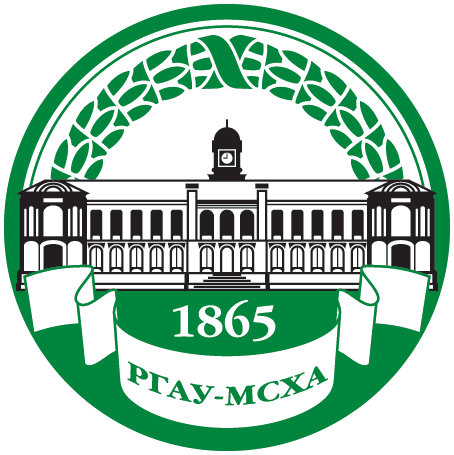 Основные условия нормального функционирования российского АПК для обеспечения импортозамещения
14
1.		Гарантированные объёмы закупок сельскохозяйственной продукции по заранее оговоренным ценам.

2.		«Длинные деньги» под небольшие проценты.

3.		Паритетные цены на сельскохозяйственную и промышленную продукцию.

4.		Развитие сельскохозяйственной кооперации для малых форм хозяйствования, вертикальной и горизонтальной интеграции.

5.		Эффективное лоббирование интересов аграриев.

6.		Государственная поддержка российских инноваторов.
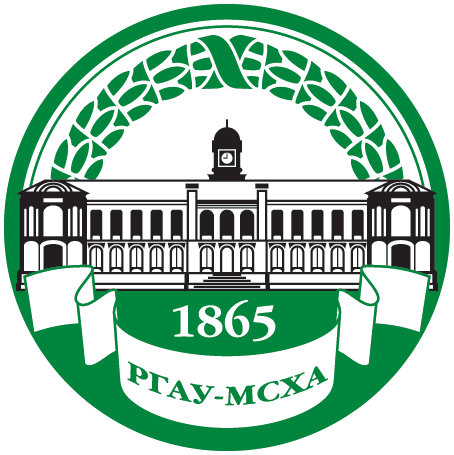 Актуальные экономические задачи:
15
1.	Определение наиболее эффективных механизмов и инструментов господдержки сельскохозяйственных товаропроизводителей.

2. 	Обоснование эффективного механизма регулирования межотраслевых отношений.

3. 	Создание системы внедрения инноваций.

4. 	Научное обеспечение и консультирование сельскохозяйственных товаропроизводителей.
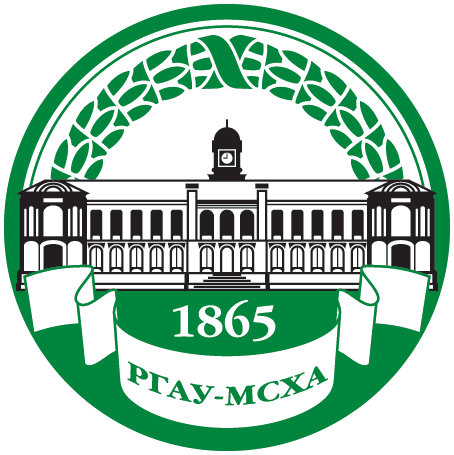 Российские ресурсы импортозамещения
16
Наличие большого количества сельскохозяйственных земель, значительная часть которых  (до 40 млн. га) не используется в настоящее время.

Высокое природное плодородие почвы сельскохозяйственных земель, поскольку около половины всех черноземов мира расположены  на территории нашей страны.

Потенциальная возможность производства на российских полях экологически чистой продукции, что обусловлено низкими дозами применяемых агрохимикатов. 

Наличие на территории страны больших запасов пресной воды (примерно 20% мировых запасов), которая может использоваться в мелиоративных целях.

Огромные акватории, позволяющие резко увеличить  разведение и вылов промысловой рыбы.

Тенденции изменения климата, связанные с повышением температуры воздуха и увеличением количества осадков.

Разветвлённая сеть научных учреждений и учебных заведений аграрного профиля.

Наличие заметного слоя российских инноваторов.

Наличие квалифицированной и относительно дешевой рабочей силы в сельском хозяйстве.

Опыт использования механизмов и инструментов государственной поддержки развития отечественного АПК.
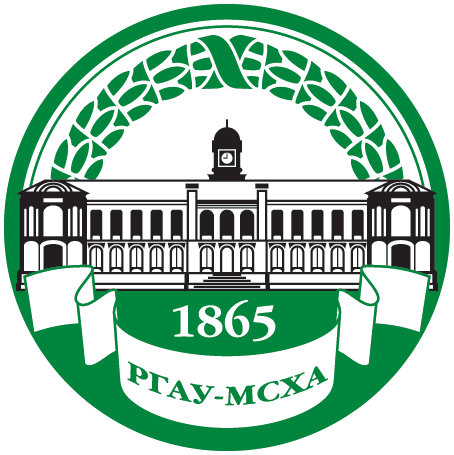 Оценка аграриями факторов, определяющих положение дел в сельском хозяйстве России
17
Российский государственный аграрный университет – 
МСХА имени К.А. Тимирязева
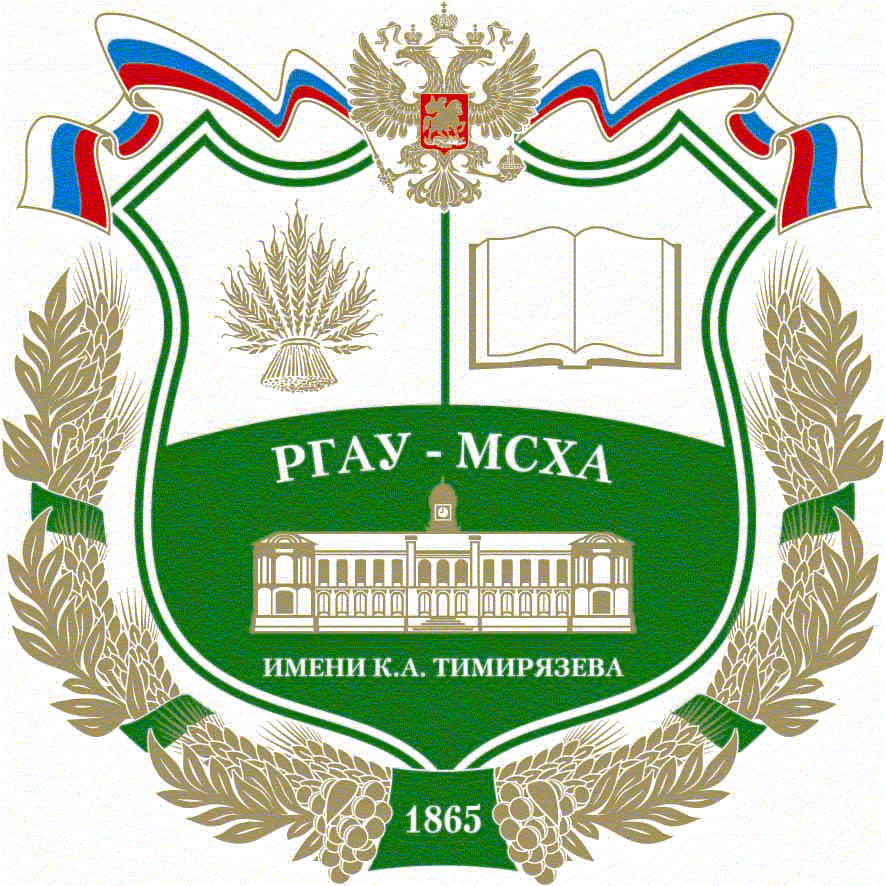 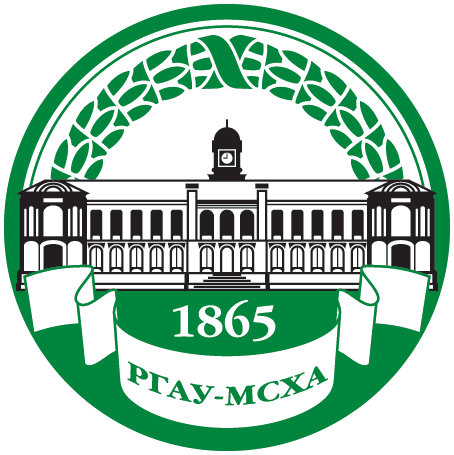 Благодарю 
за  внимание!
18